CPresentation to 2022 Transit Initiatives and Communities WorkshopThe Status of Urban Mobility in the United States
Art Guzzetti 
Vice President – Policy and Mobility
American Public Transportation Association
July 18, 2022
Transit Providers Have Navigated Change Before……
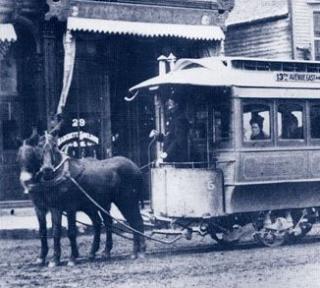 APTA Roots Trace Back to 1882

Prior to the Internal Combustion Engine!

Pollution / Congestion / Cost of Fuel

Trade Association for the North American Public Transportation Industry
TITLE OF PRESENTATION    I   2
Evolution of Urban Mobility Since 1882
TITLE OF PRESENTATION    I   3
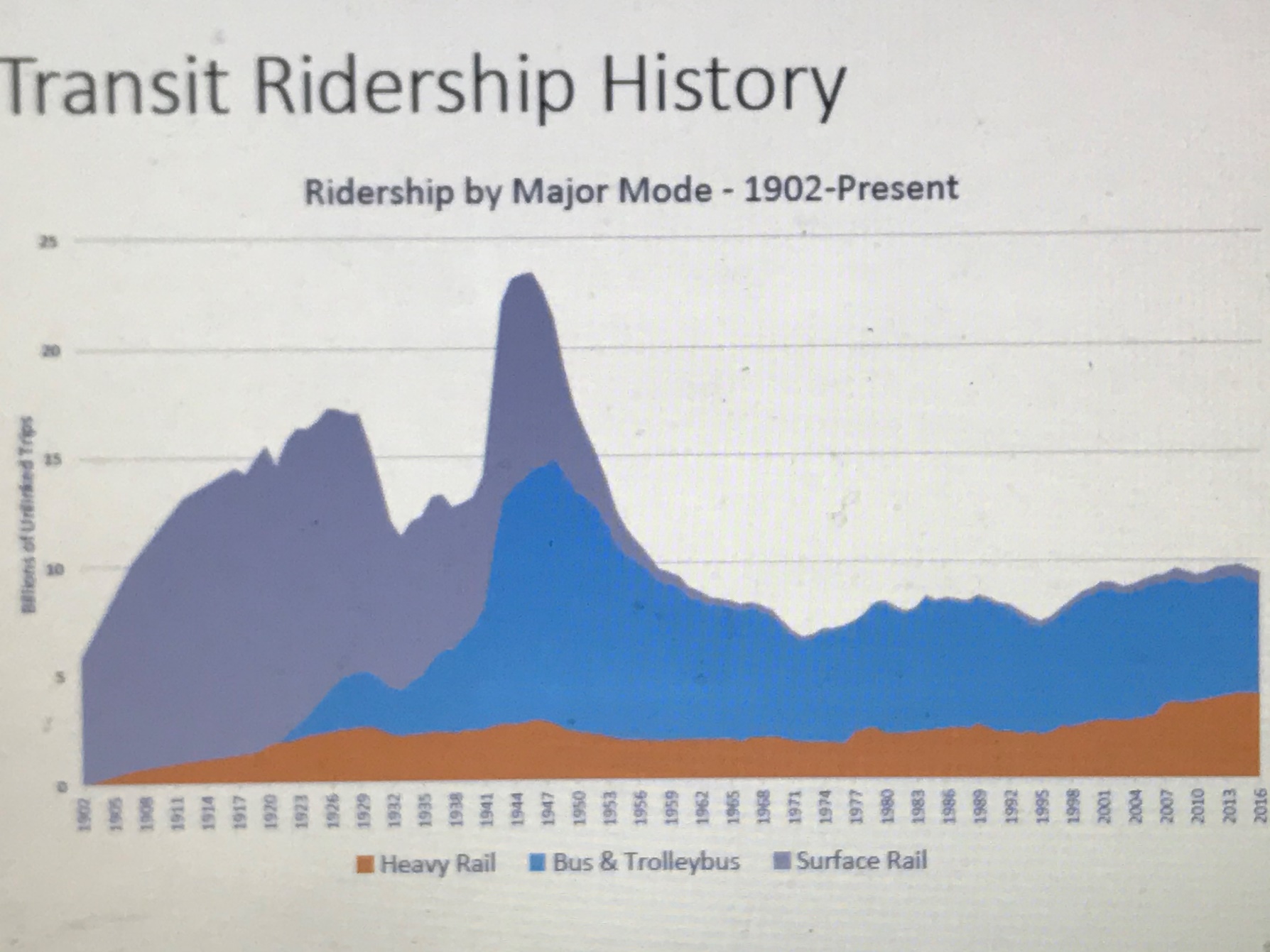 Emergency Public Transportation Funding
CARES Act
Coronavirus Response and Relief Supplemental Appropriations Act (CRRSAA)
American Rescue Plan Act of 2021
TITLE OF PRESENTATION    I   5
Infrastructure Investment and Jobs ActPublic Transportation
[Speaker Notes: Ward’s first slide.]
Infrastructure Investment and Jobs ActPassenger and Freight Rail
[Speaker Notes: Ward’s first slide.]
Industry Revenue Sources (2017)
(Capital and Operating Funding Sources Combined. Total: $71.2bn)
TITLE OF PRESENTATION    I   8
Pathways to Financial Recovery
Federal Opportunities
COVID Emergency Relief
Jobs & Economic Recovery
Infrastructure Initiative
Climate Initiative 
Passenger Rail Initiative
FAST Act Reauthorizaton
State & Local

Need to figure out sustainable support as federal emergency relief funding wanes.
TITLE OF PRESENTATION    I   9
Sources of State / Local Assistance
Sales Taxes
Property Taxes
Income / Payroll / Wage
Motor Fuels (wholesale / retail) 
Vehicle / Driver Registration / EV registration
Car Rental / Lease / Tires
Hotel Occupancy / Rentals / Visitors
Energy Taxes
Corporate Income / Franchise Taxes
Casino Revenues
Lottery Proceeds
Internet Sales Taxes
Poured Drinks
Congestion Pricing / RUC / Tolling / MBUF / Road Pricing
Impact Fees / TIFS
Airport Passenger Facility Charges
Monetizing Data
Fees added to TNC Fares
Naming Rights
Air Rights / Real Estate
 Cap-and-trade / Carbon tax
TNC Surcharges
Package Delivery Fees
Parking Fees / Overnight parking
Sponsored Operations
High Polluting Vehicle surcharge
Realty Transfer Fee
Utility Fees
TITLE OF PRESENTATION    I   10
A Tale of Three Transit Election Years:
I   11
2022 Ballot Measure Snapshot
Here are some of the communities that are strongly considering initiatives this year
Colorado
Colorado Springs/El Paso Co.
Florida
Hillsborough Co.
Orange Co.
Michigan
Ann Arbor-Yspilanti
Douglas
Huron Co.
Macomb Co.
Oakland Co.
Pere Marquette Charter Township
Saugatuck
St. Joseph Co.
Wayne Co.
Nevada
Las Vegas
North Carolina
New Hanover Co
Charlotte.
Ohio
Columbus
South Carolina
Beaufort
Utah
Wasatch Co.
Alaska
Northwest
Arizona
Maricopa Co.
Santan
California
Fresno
Riverside Co.
Sacramento Co.
San Diego
San Francisco
Ventura Co.
Financing:  Sources of Low-Cost Capital
13
Significant Challenges / Opportunities in 2022
I   14
Fare Policy Discussion:
15
Grateful for our ongoing partnership!
aguzzetti@apta.com
TITLE OF PRESENTATION    I   16